Helpful Screenshots for Submitting your
 Thesis or Dissertation to ProQuest
at the University of Wisconsin-Milwaukee
ProQuest- Step by Step
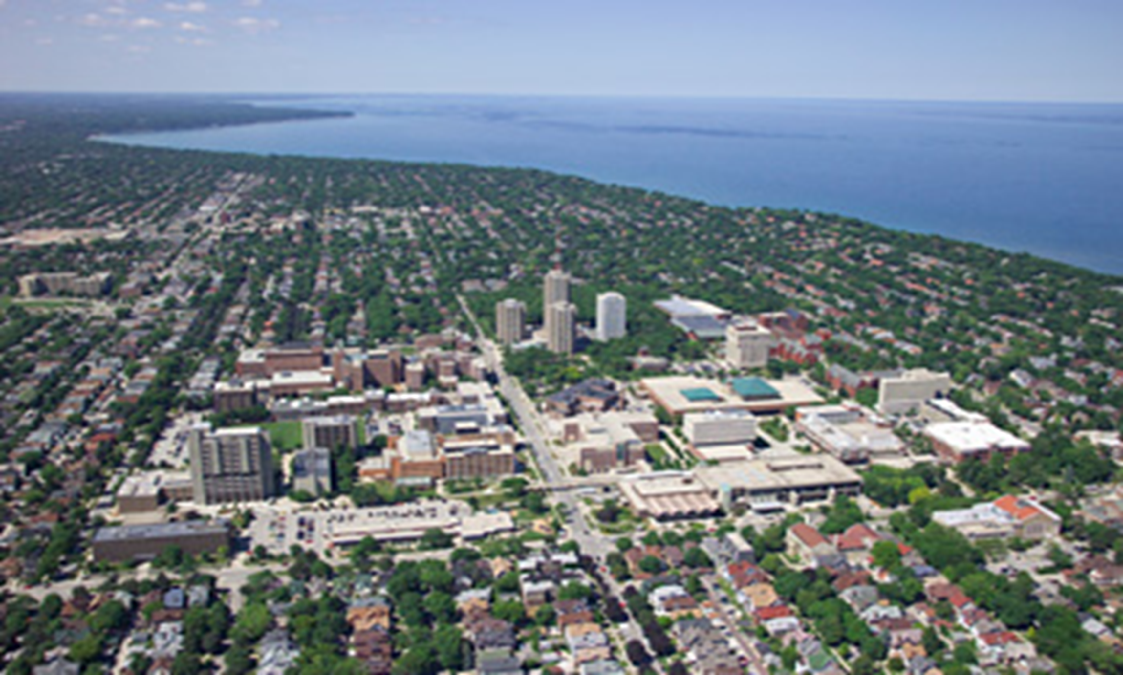 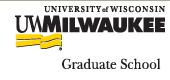 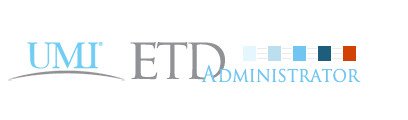 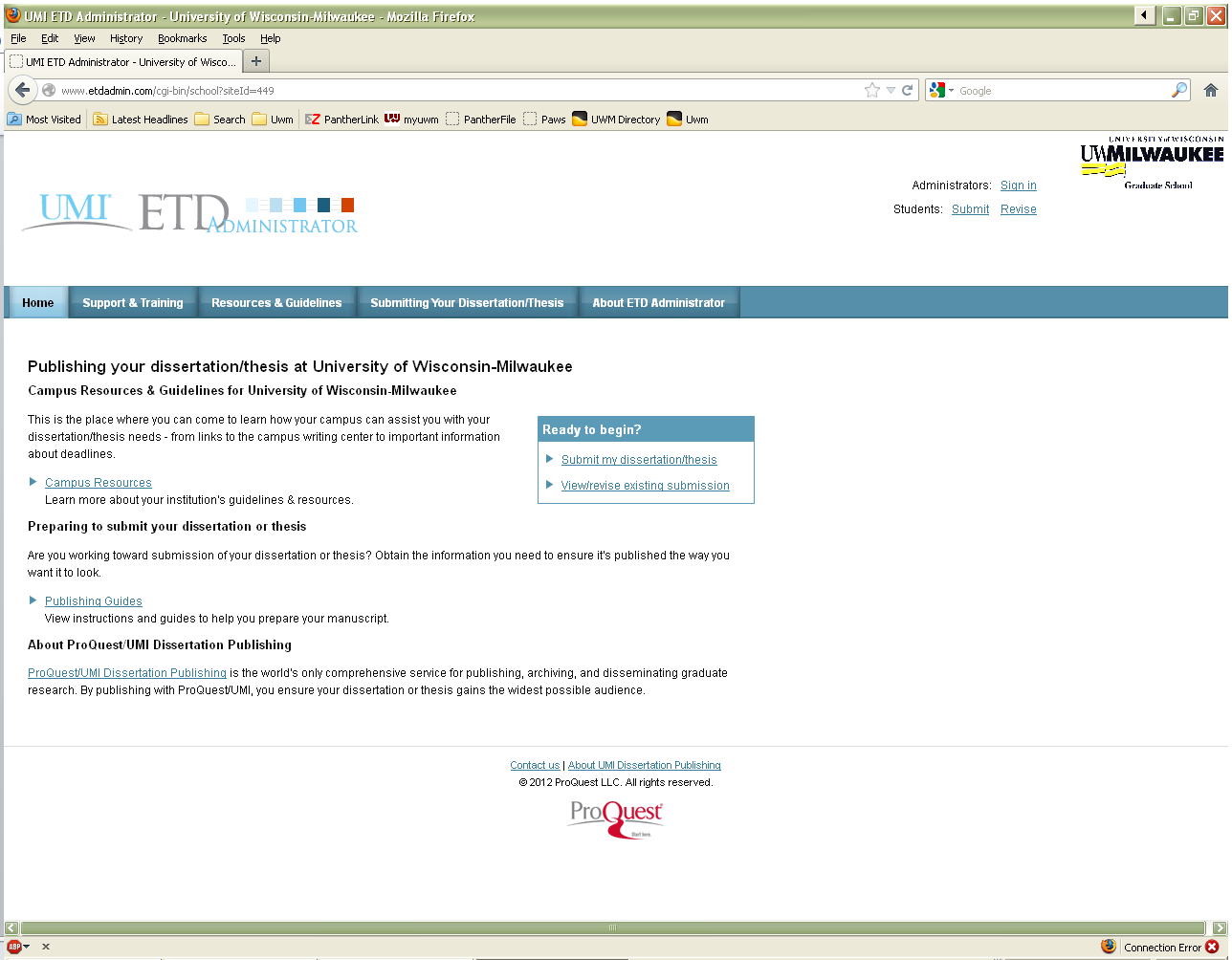 To create an account or sign in, use either of these links.
To create an account or sign in, use either of these links.
To create an account or sign in, use either of these links.
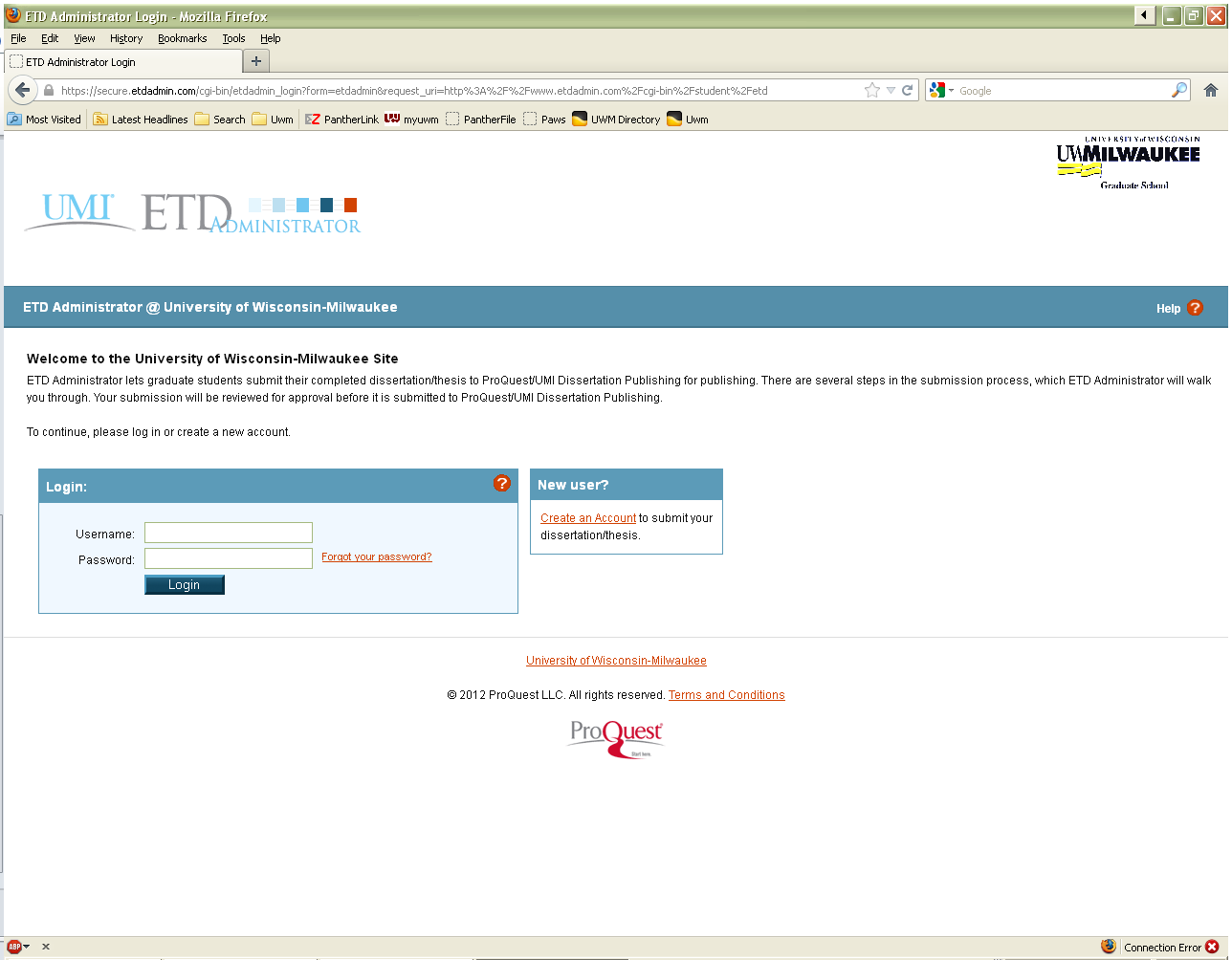 Use this link to Create an Account
Use this spot to Login once you’ve created your account
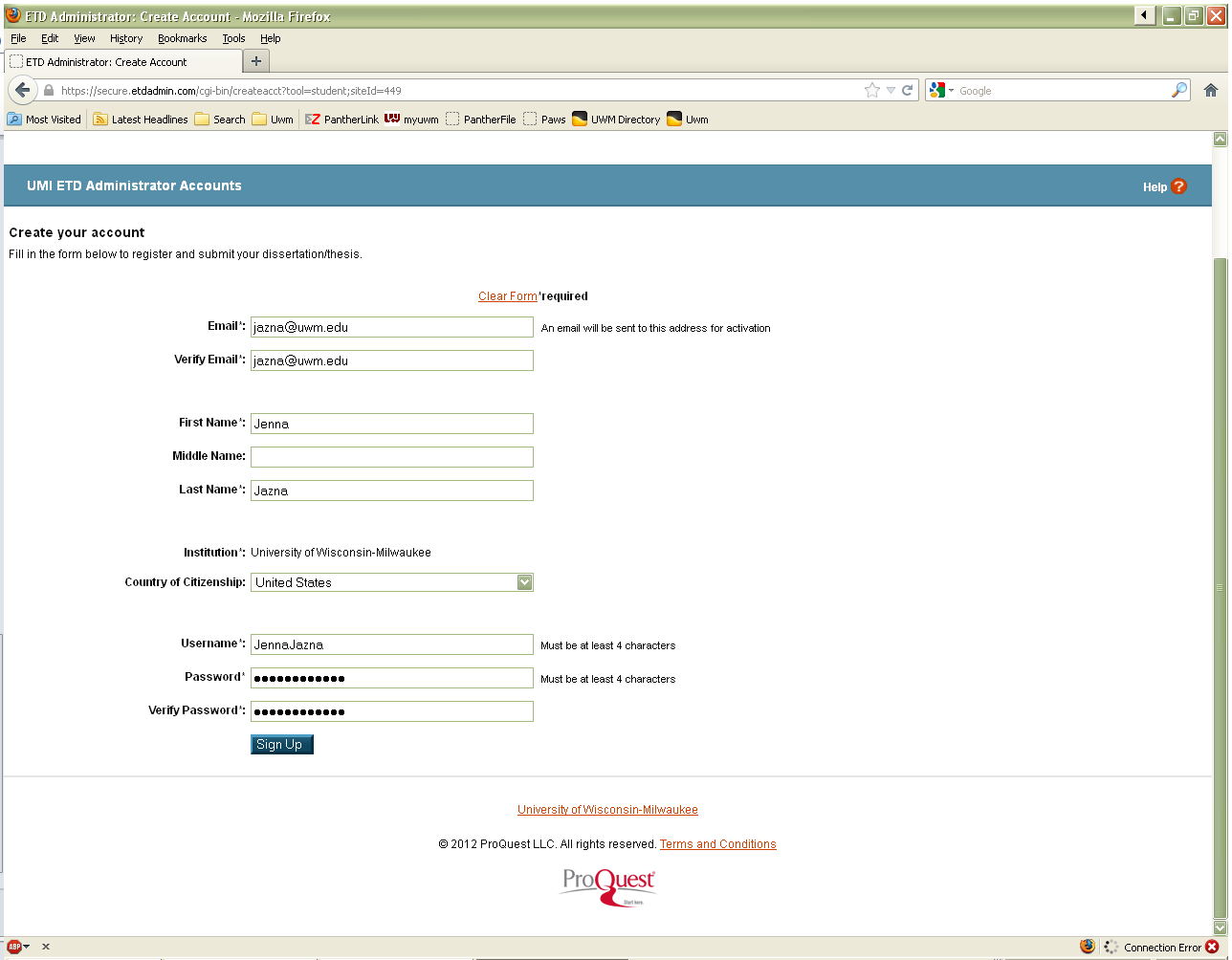 Fill in the required fields
Click to Sign Up when form is complete
You must activate the new ProQuest account using the link sent to your email account
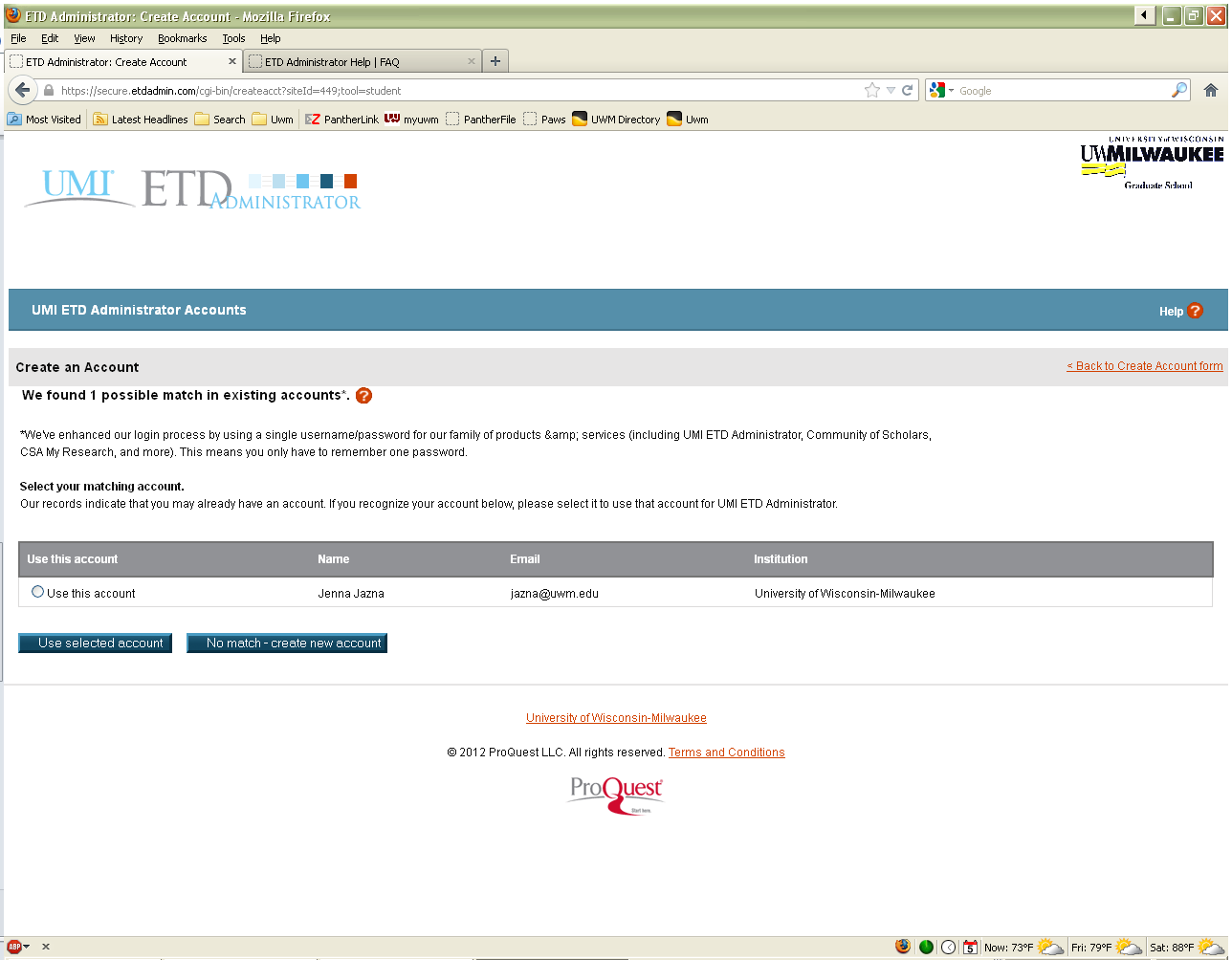 If you get this screen, you may have already created your account!
Please examine the possible matches carefully and then choose the appropriate action!
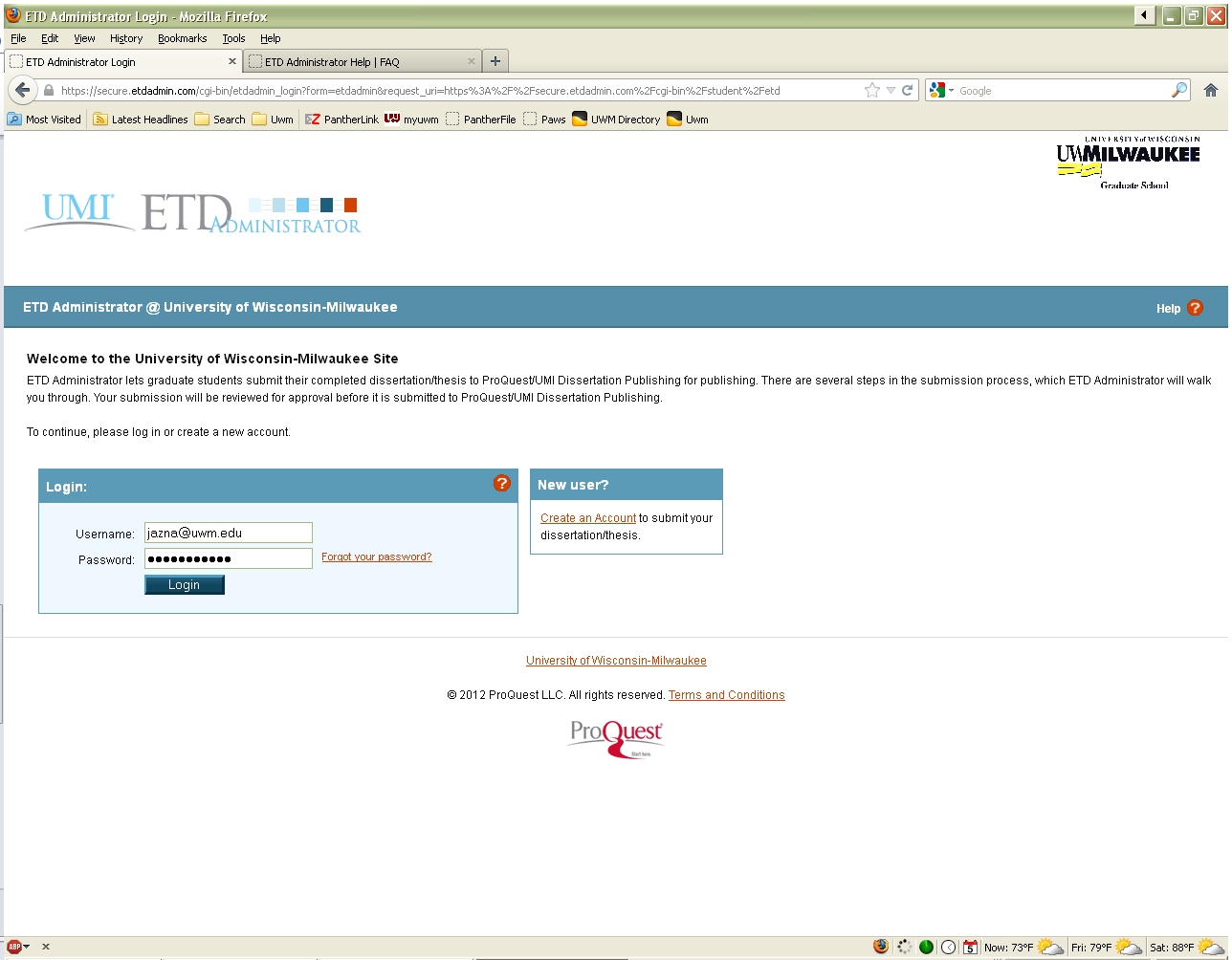 After creating your account, this screen will appear again.  
Make sure your Username and Password are entered and click Login
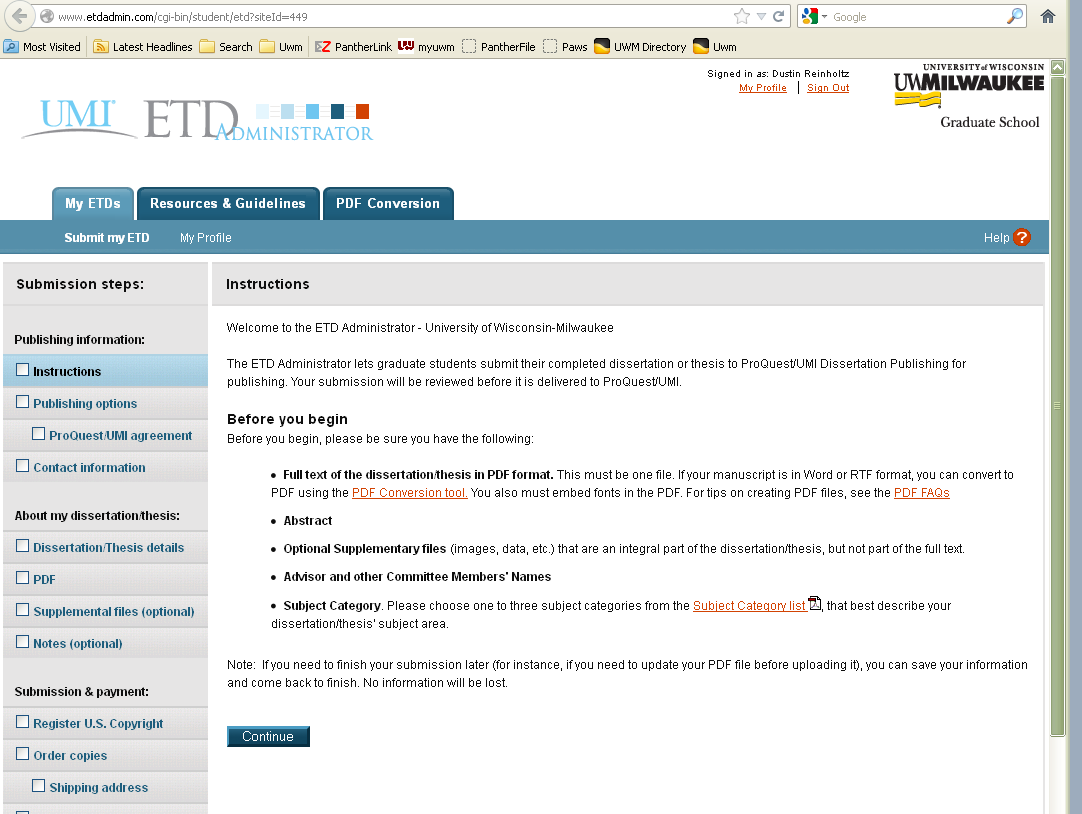 Read the instructions; use any links in orange for more help













Click Continue when you are done reading the instructions
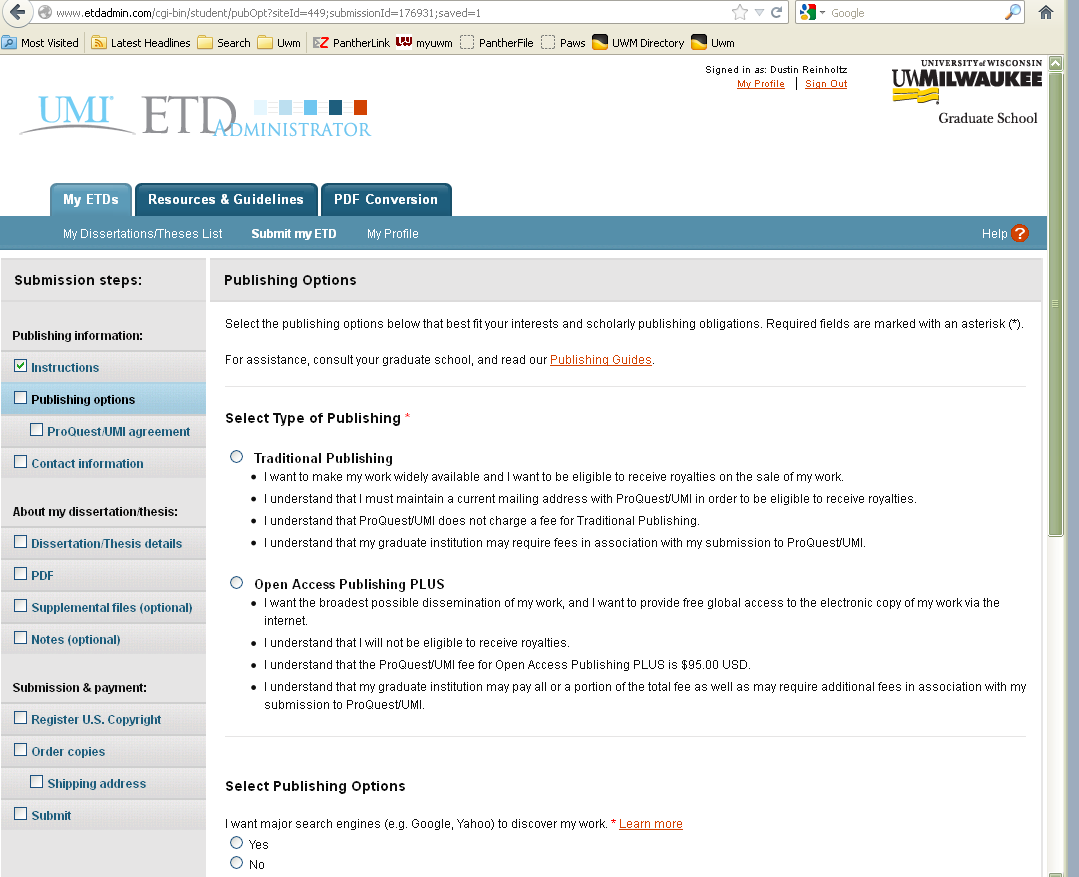 Submission Steps are automatically checked off when complete
Choose type of Publishing
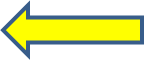 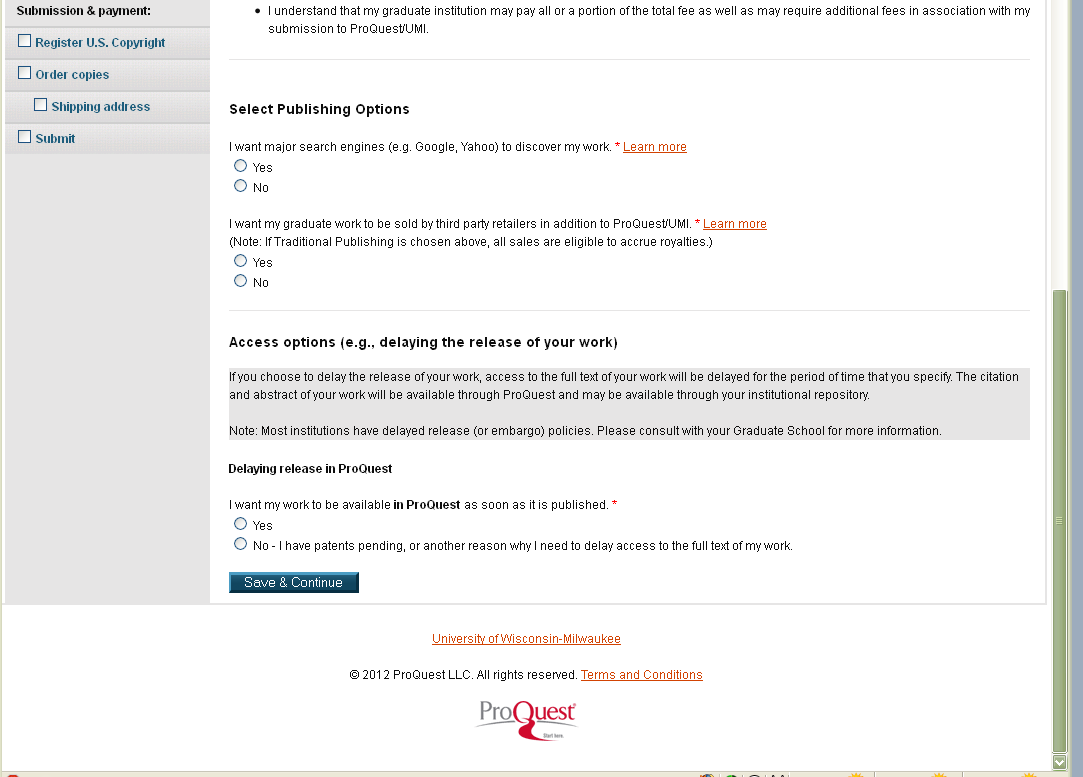 Click here to Save & Continue
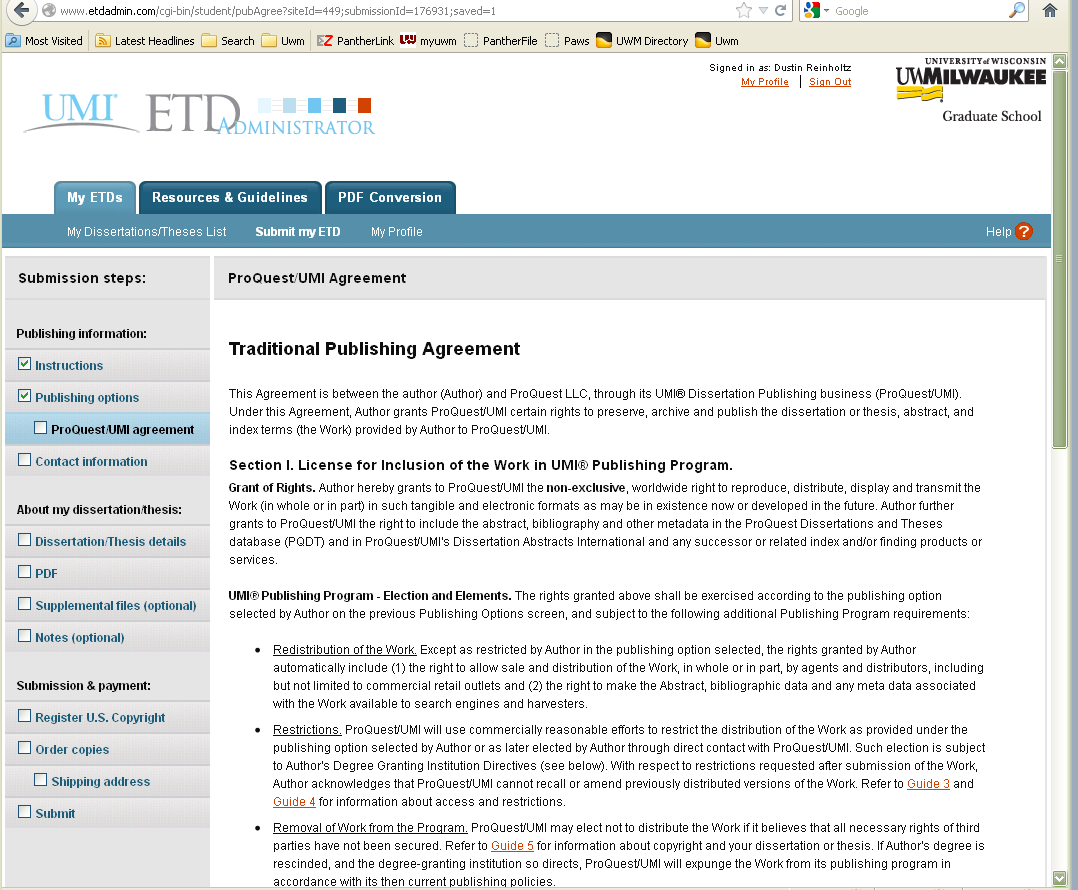 Read about your choice
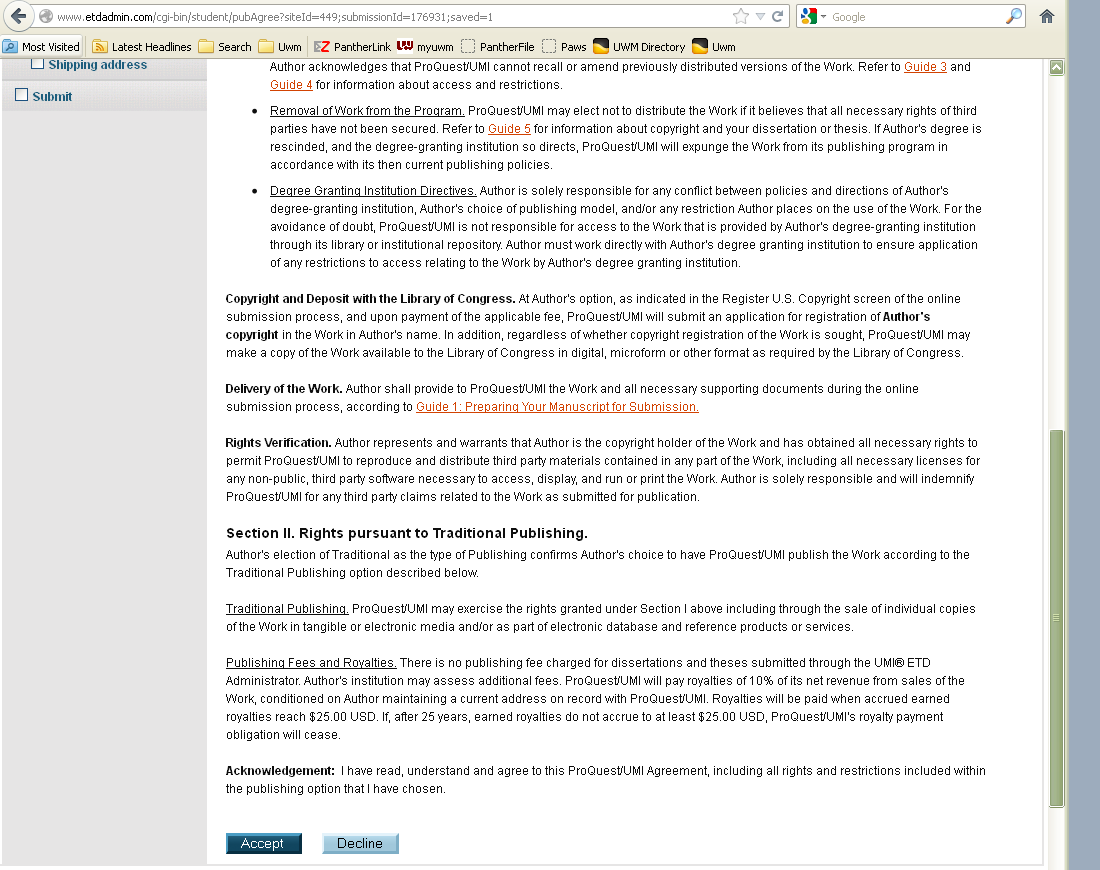 Click here to Accept or Decline
Fill in the required (and optional) fields
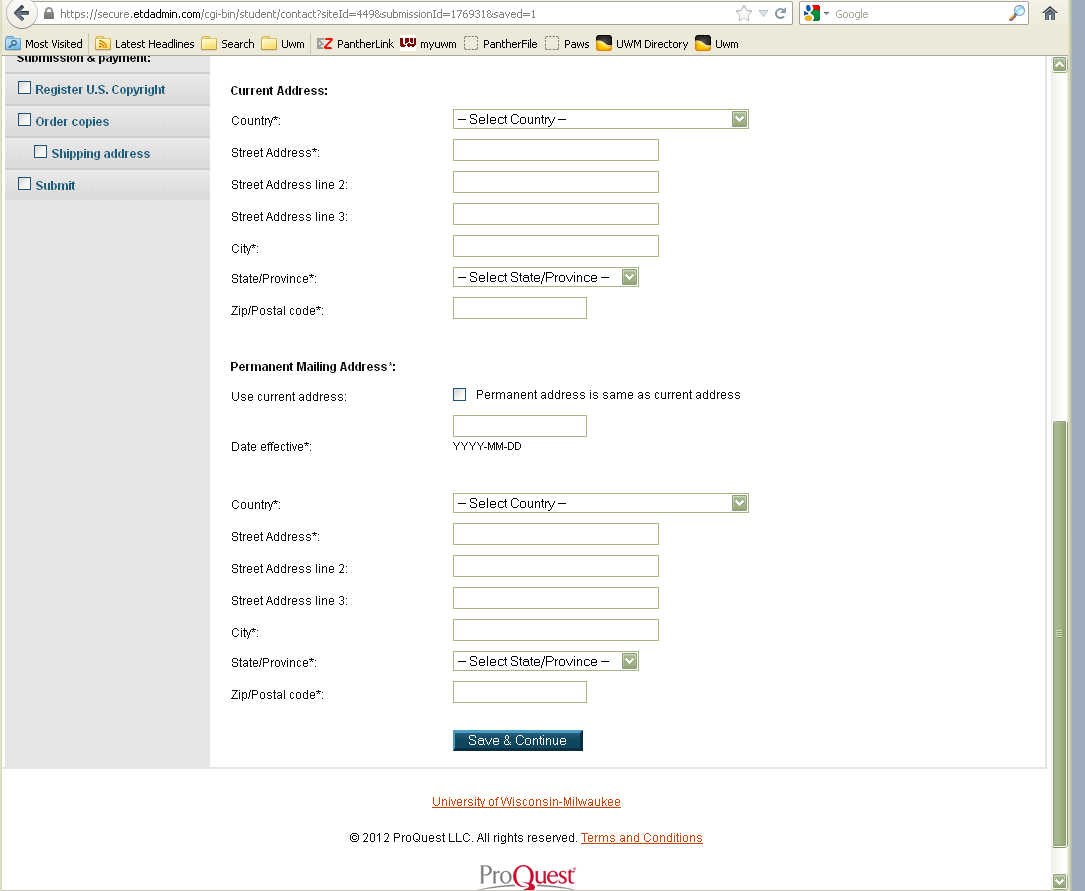 Fill in the required (and optional) fields
Click here to Save & Continue
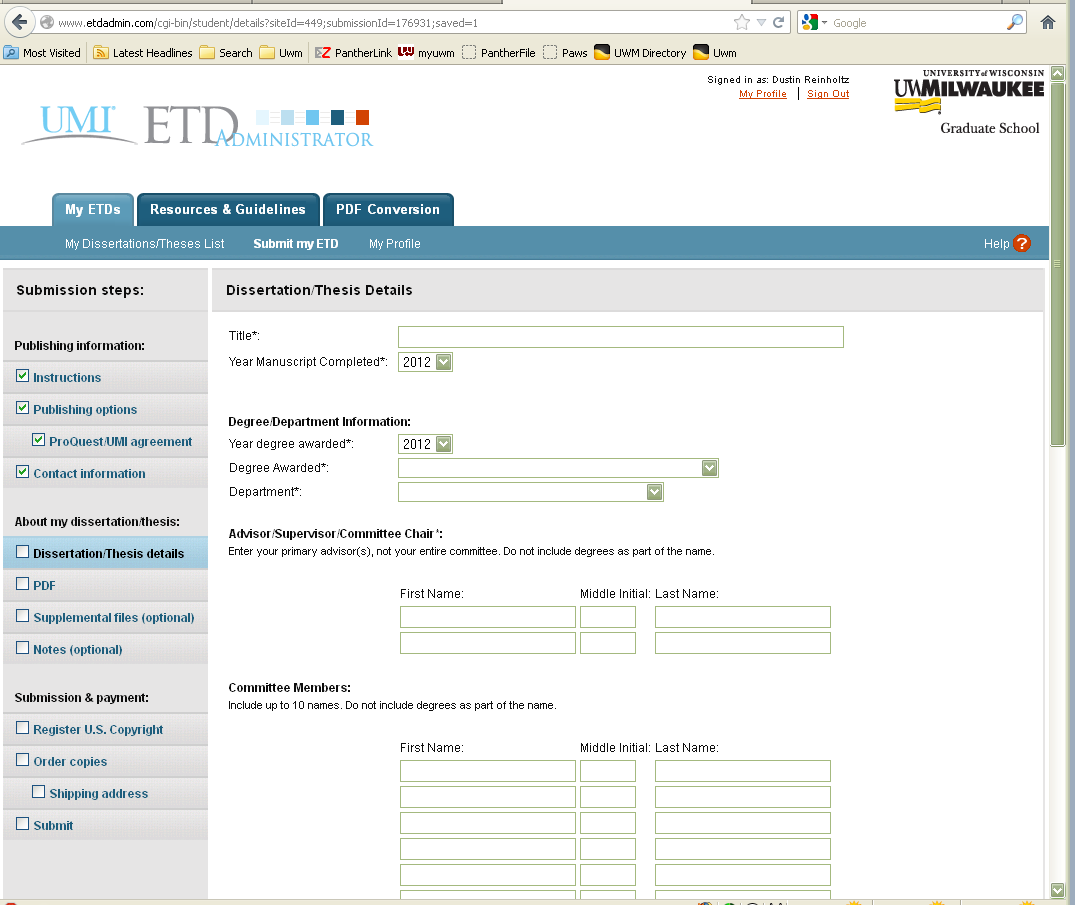 Fill in the required (and optional) fields
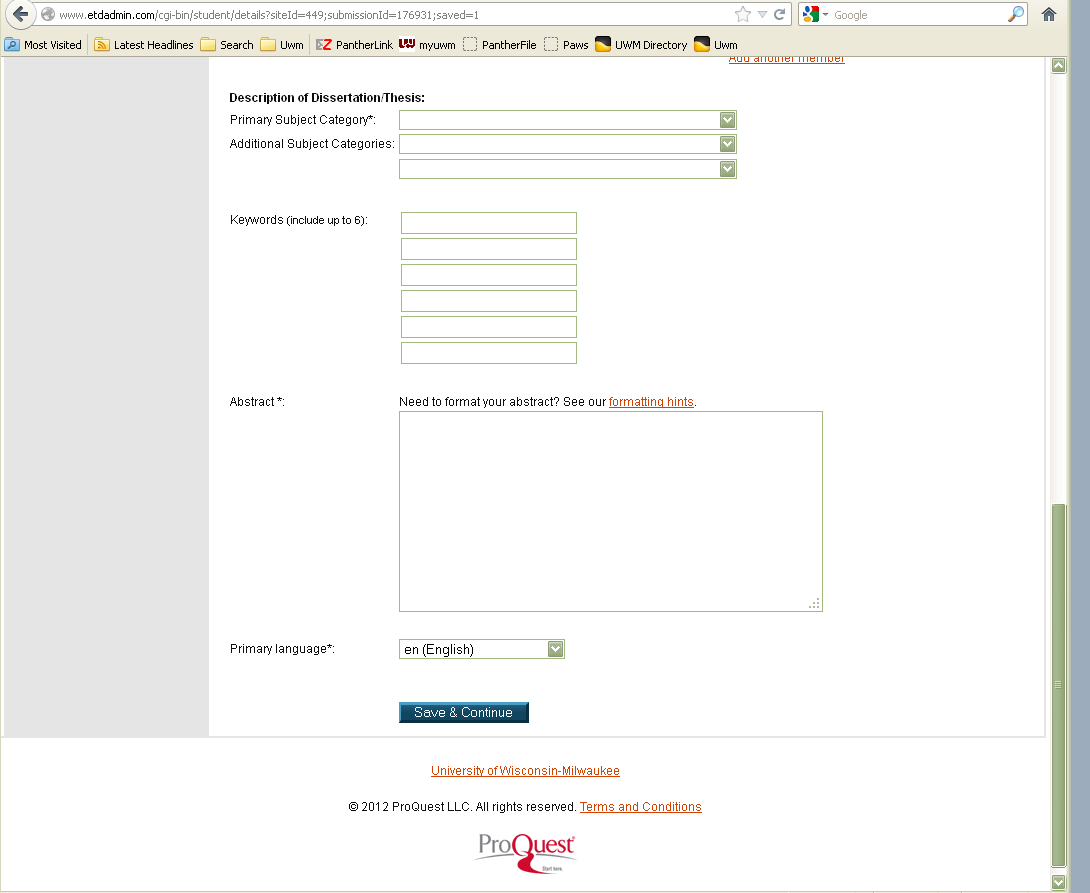 Fill in the required (and optional) fields
Click here to Save & Continue
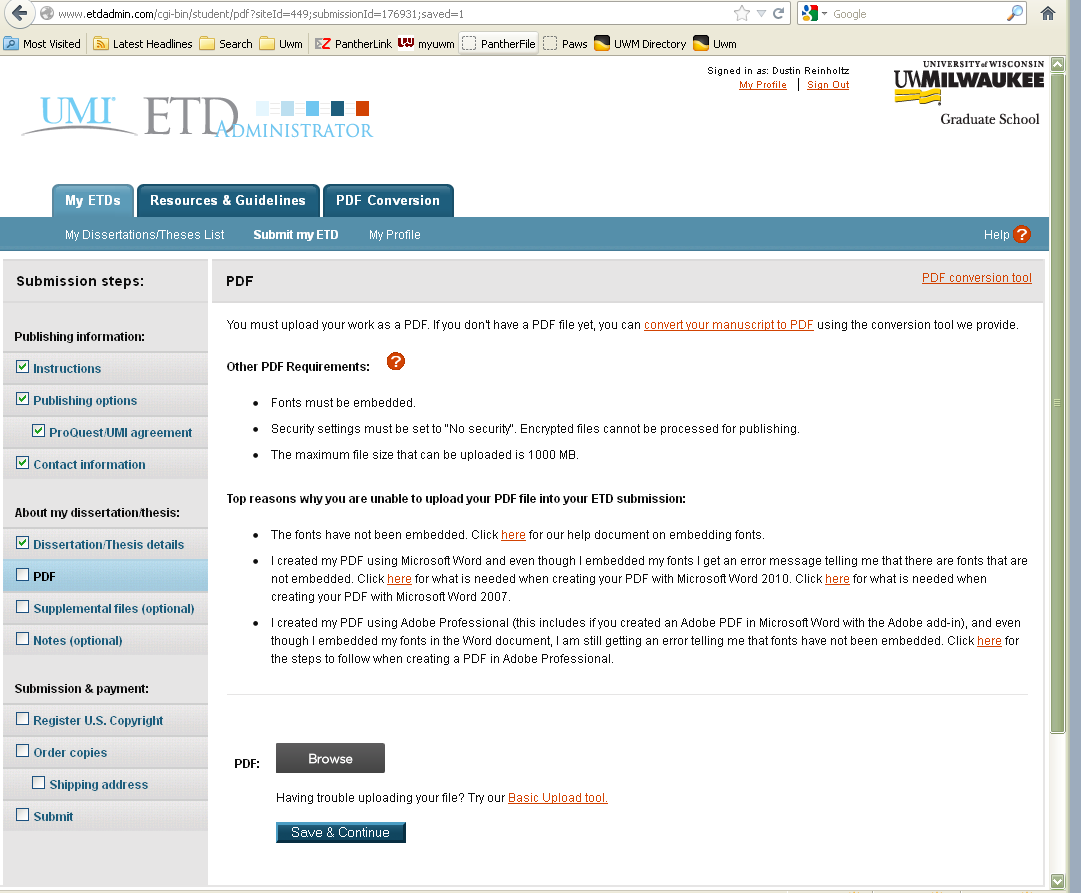 Click here to Browse your computer for the PDF version of your thesis / dissertation to upload.
Click here to Save & Continue
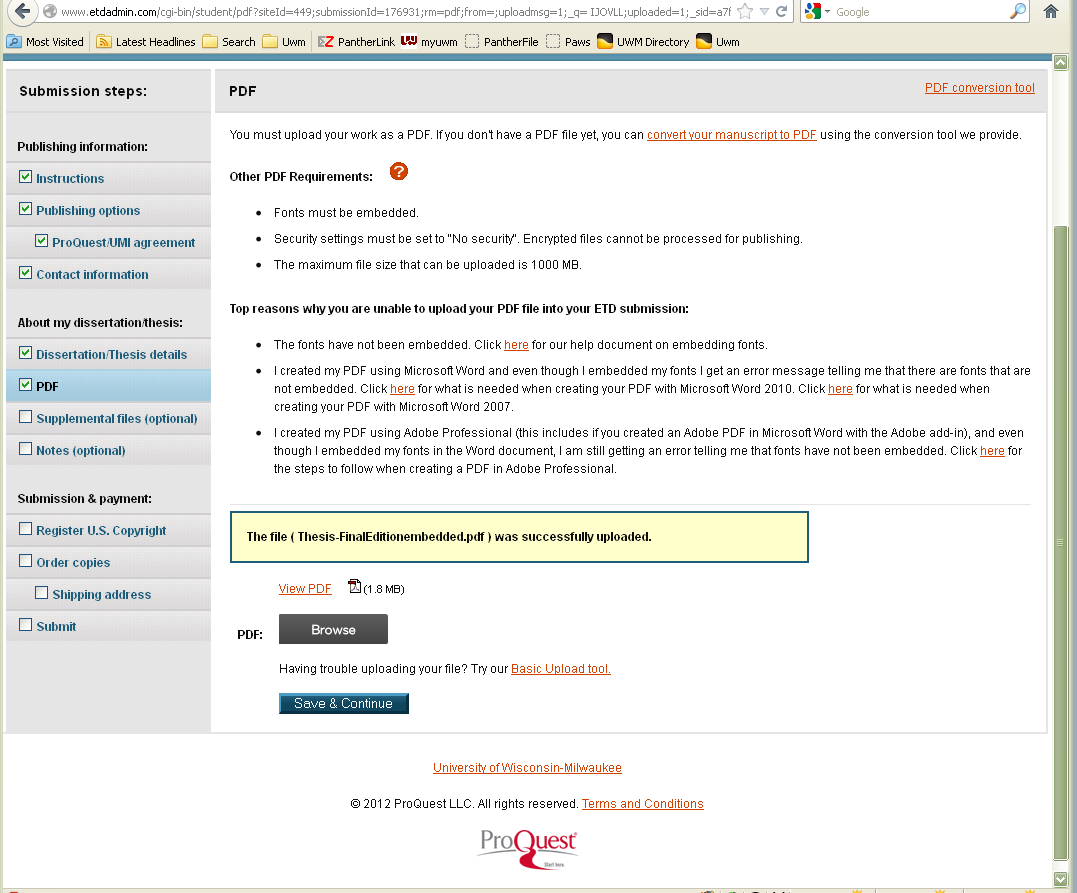 This tells you the upload was successful!     
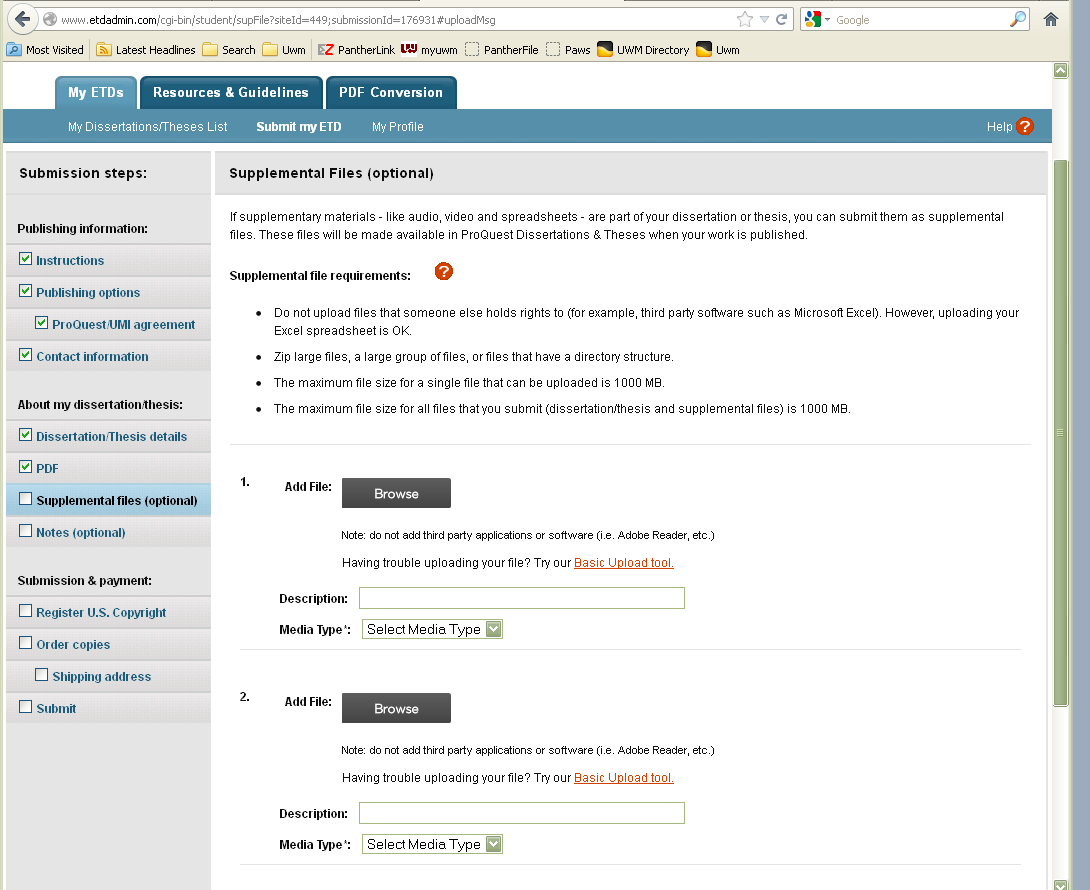 Upload if Desired
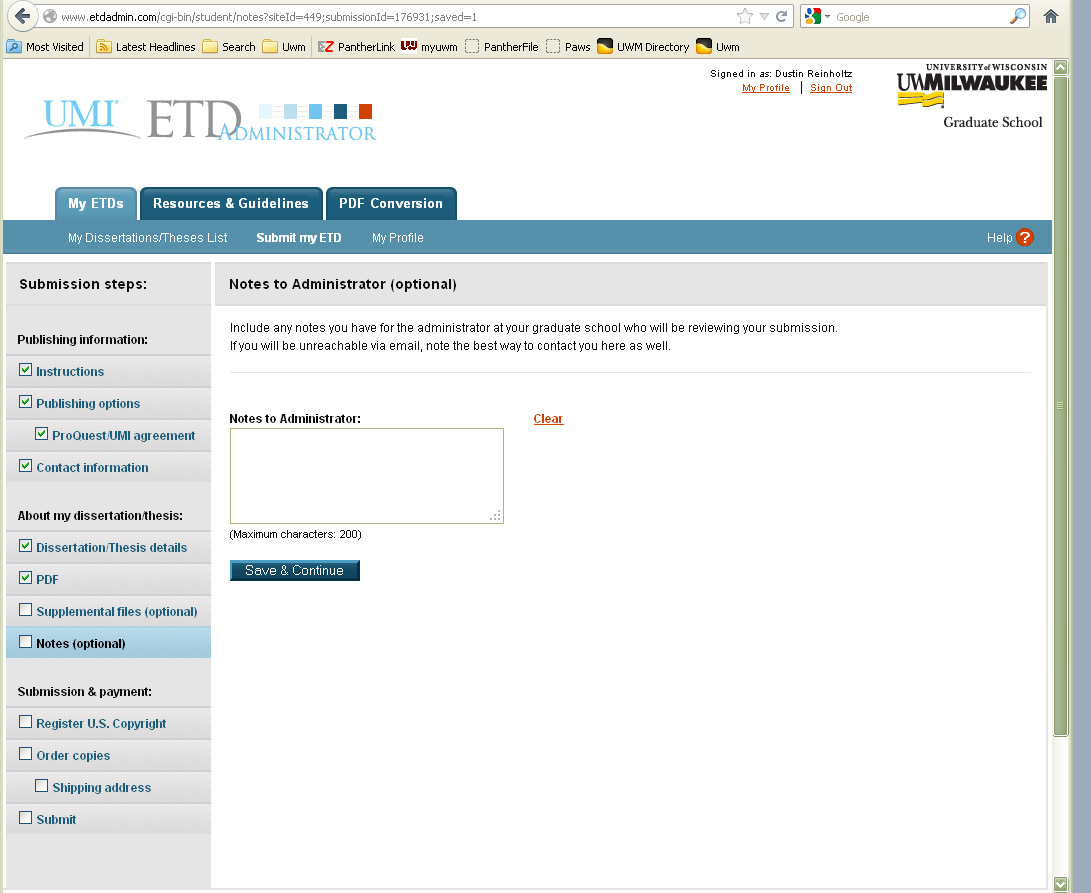 Great Place to Tell Us Information

Contact phone number
Embargo Notes
Click here to Save & Continue
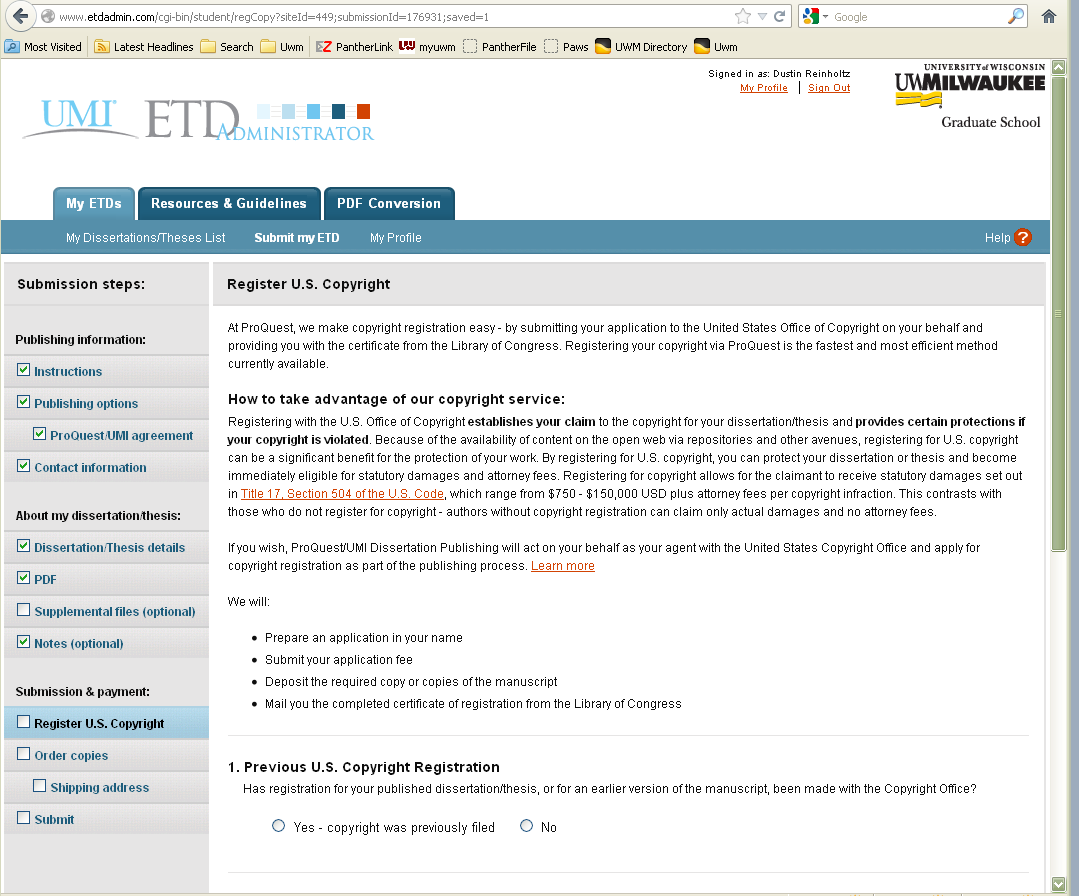 Notice that “Optional” Items get Checked Off  only if utilized
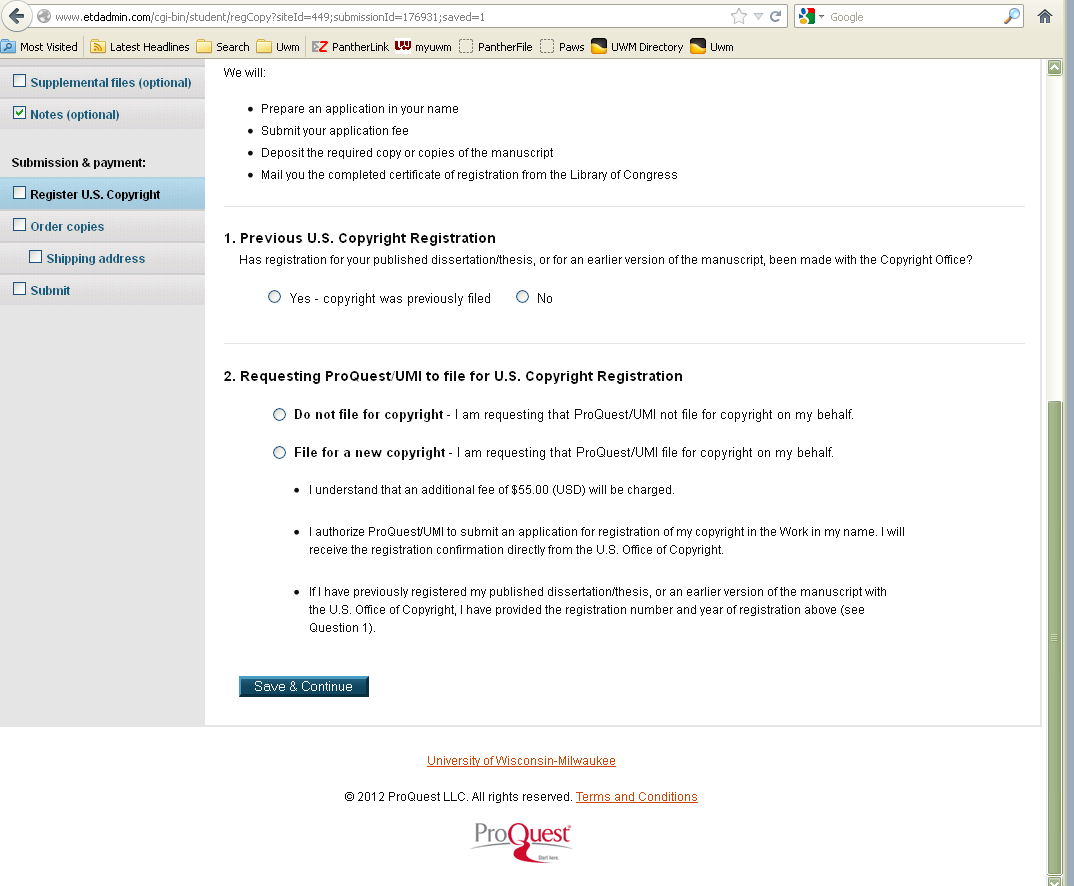 Fill in the appropriate fields
Click here to Save & Continue
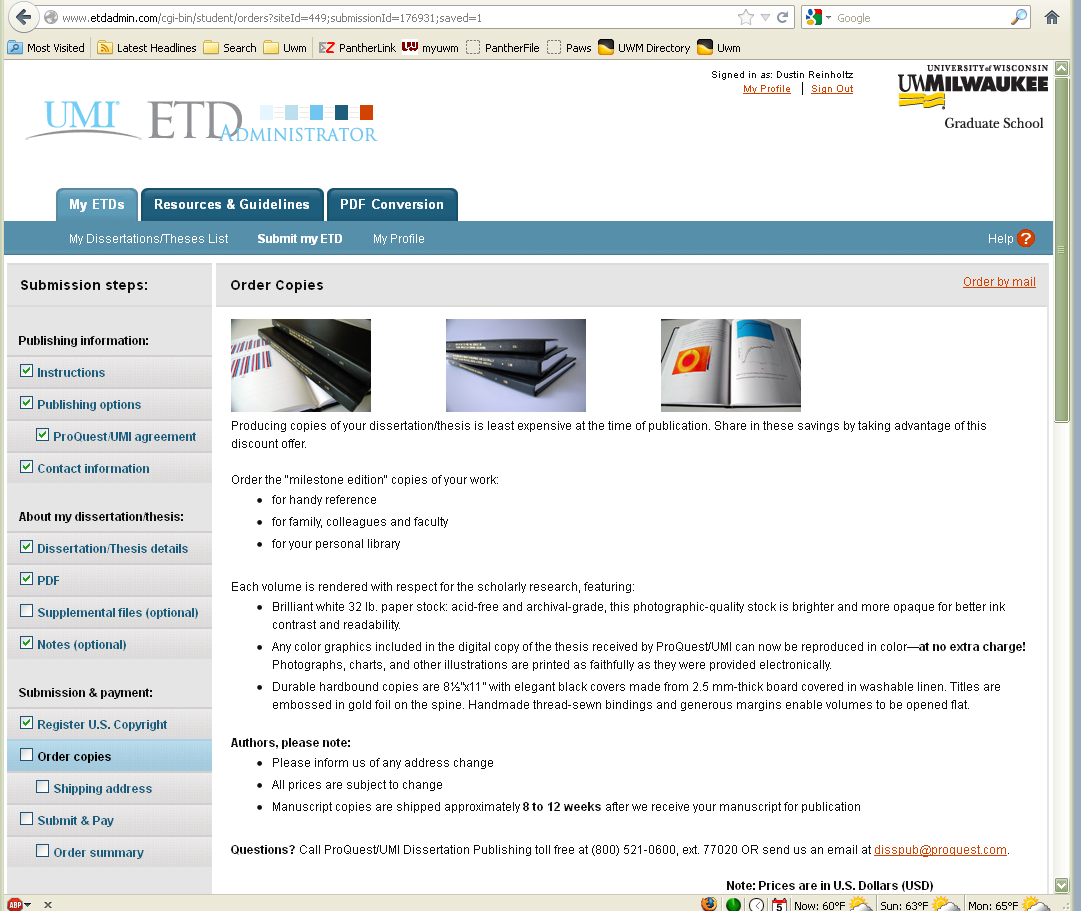 Can be ordered NOW or LATER
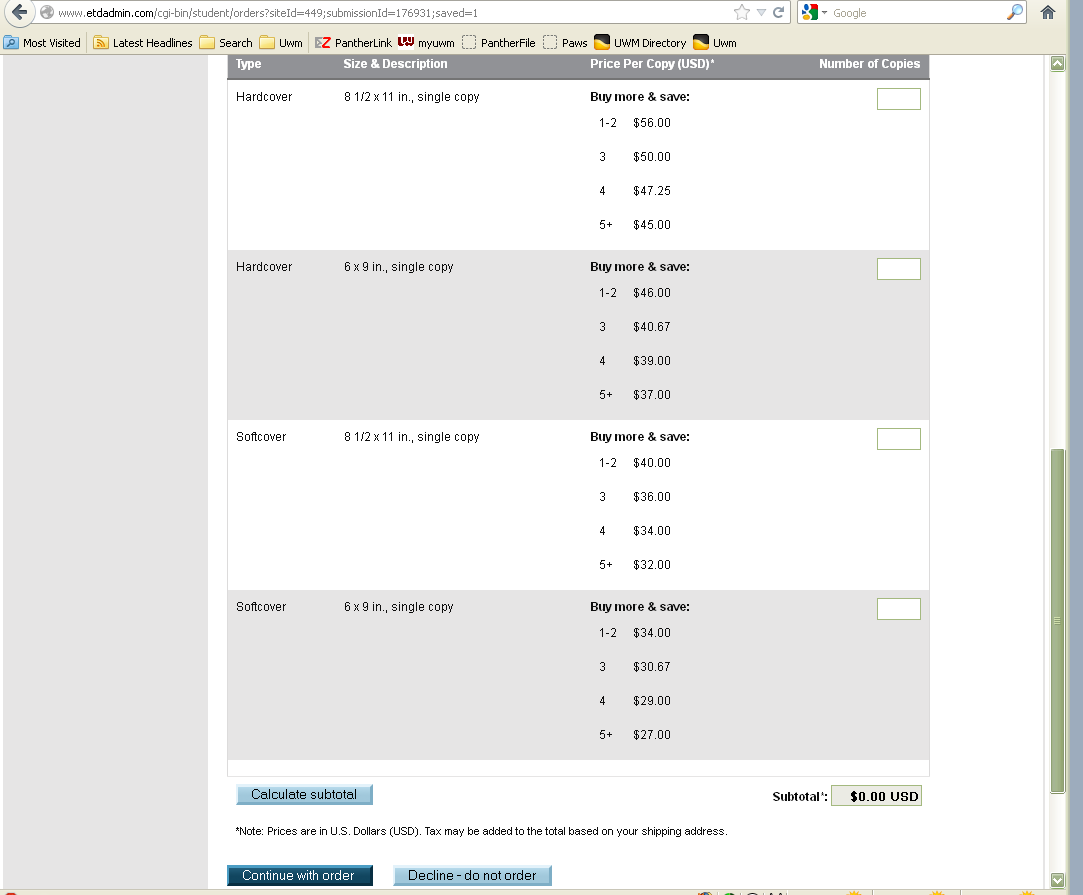 Choose here!
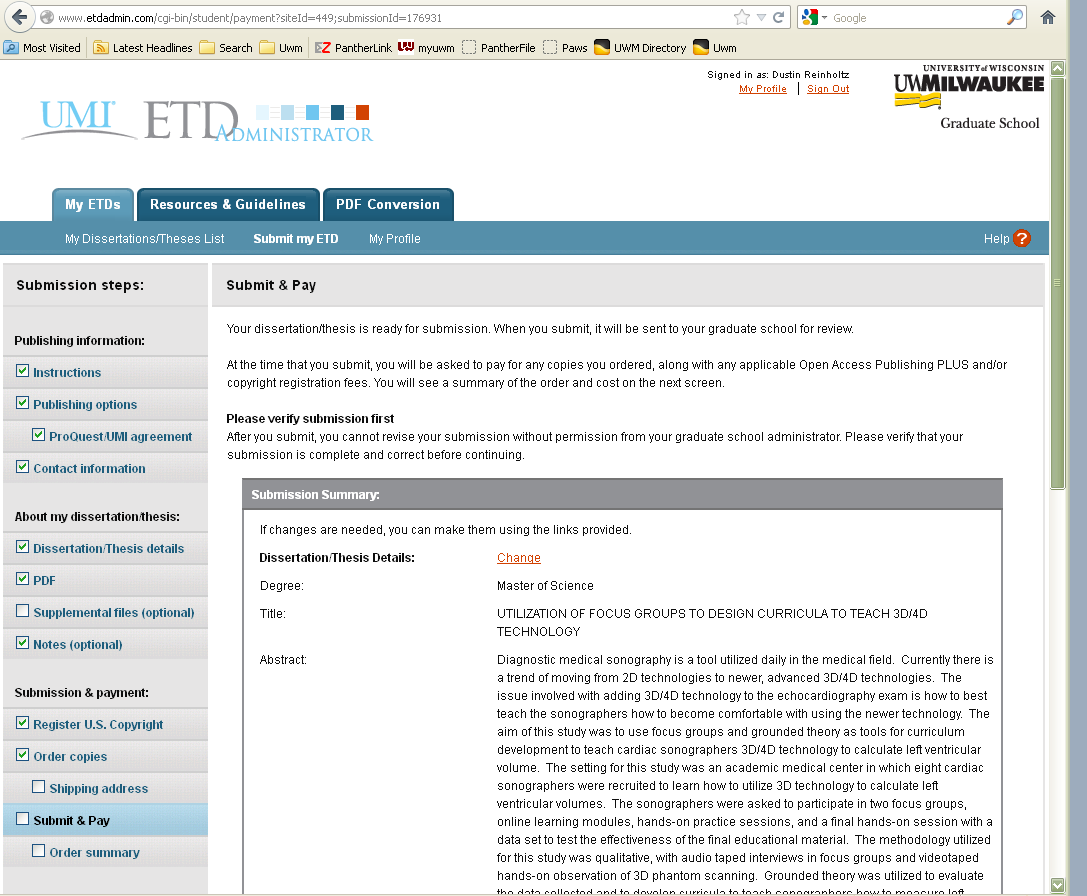 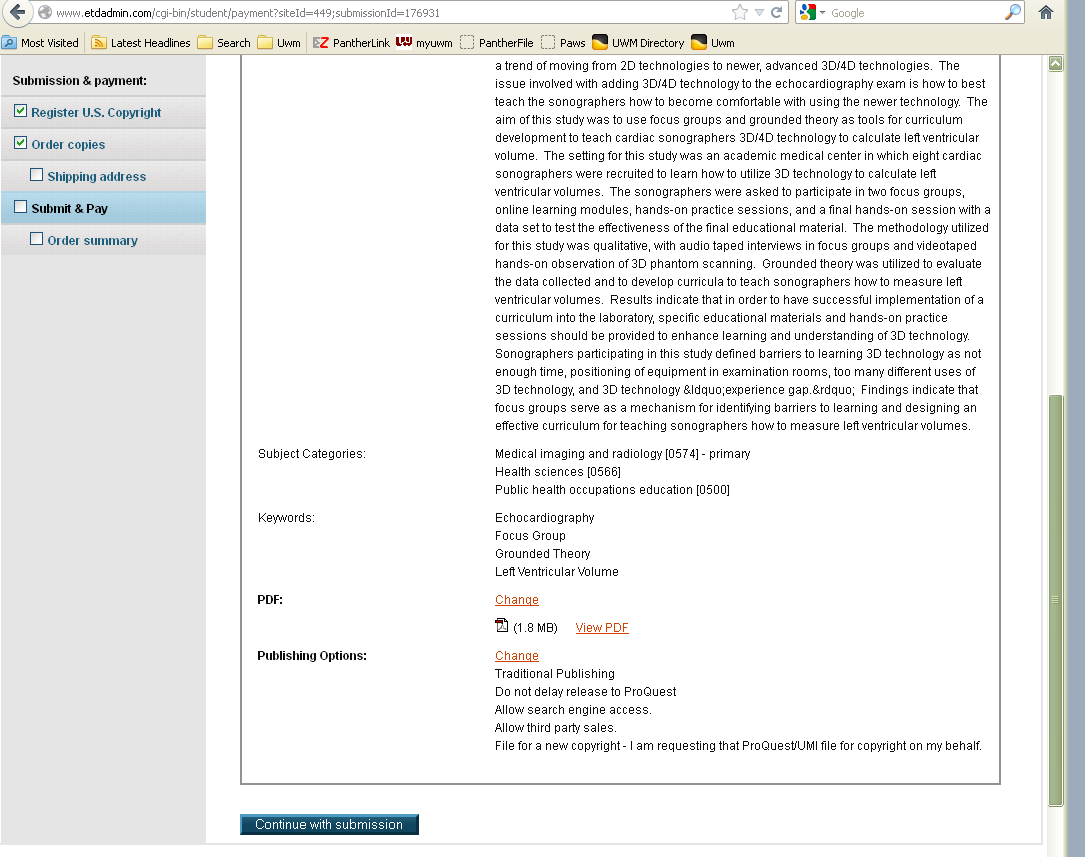 Click here to Continue after checking everything
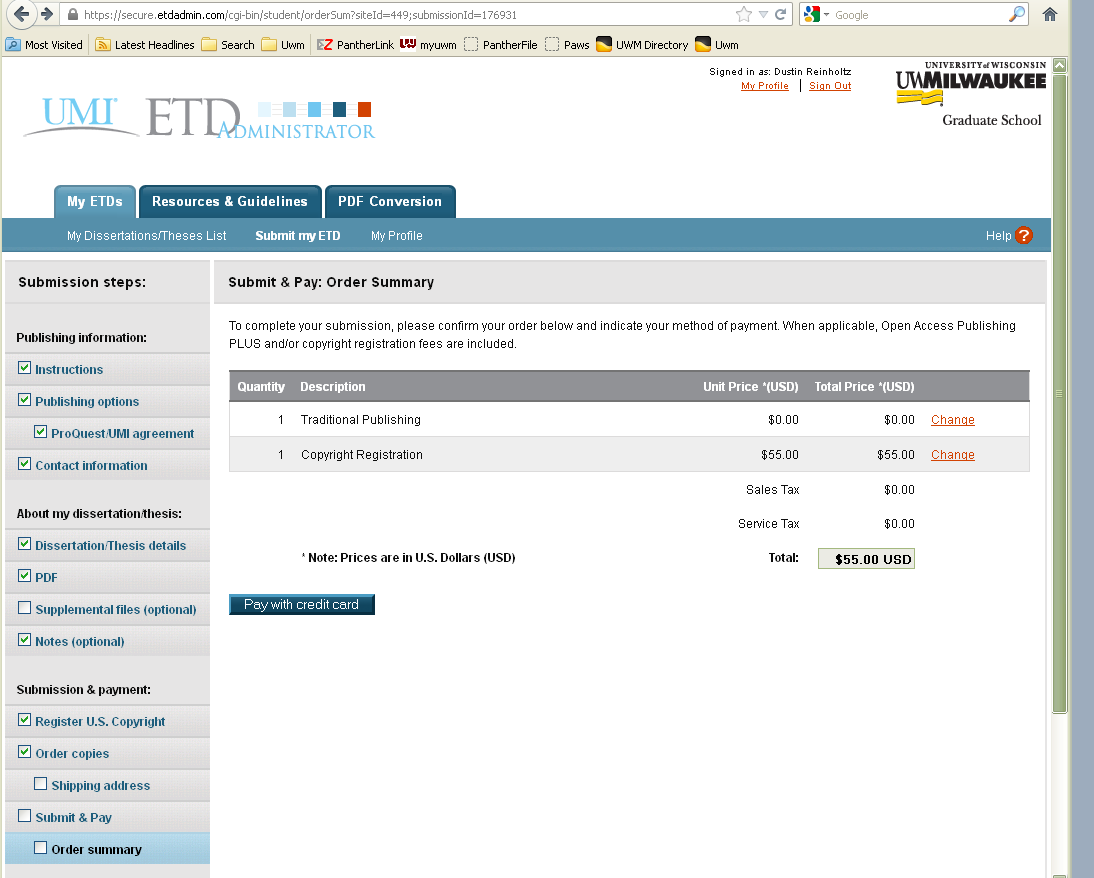 Click here if you have to pay for any products or services
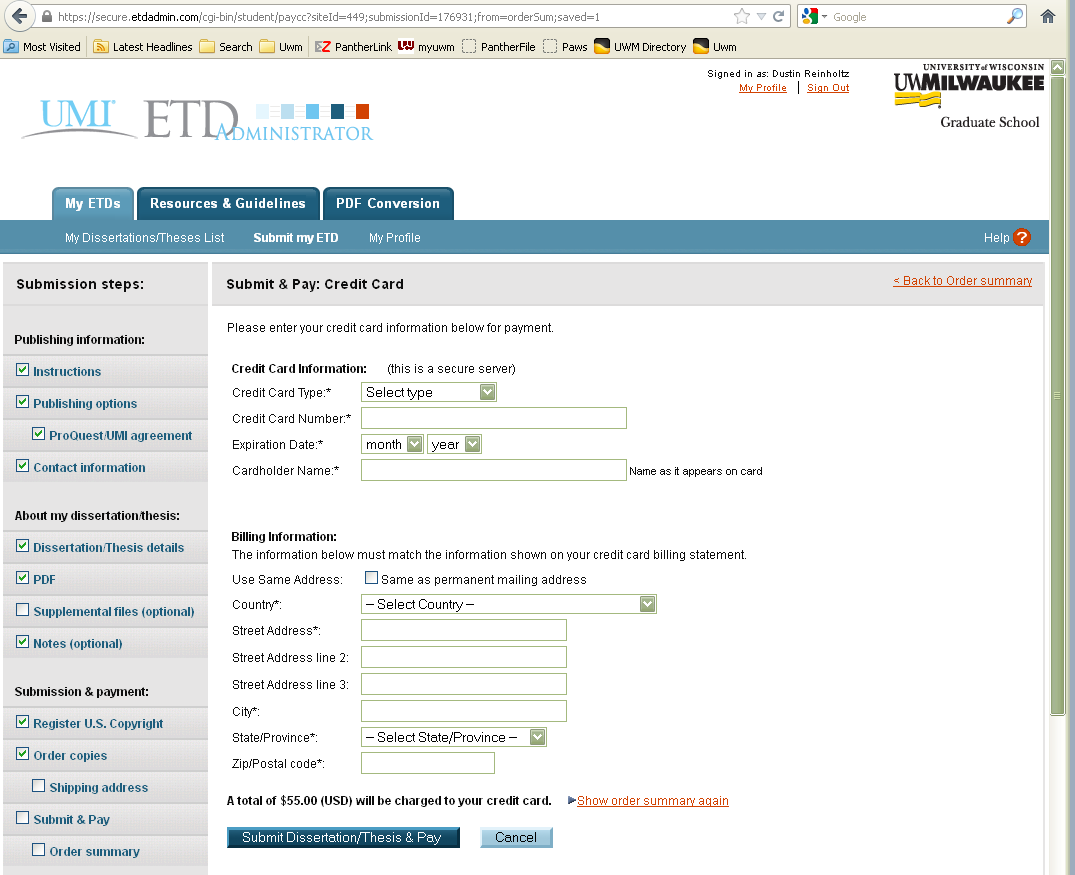 Fill in the required and make sure it is correct before clicking Submit & Pay
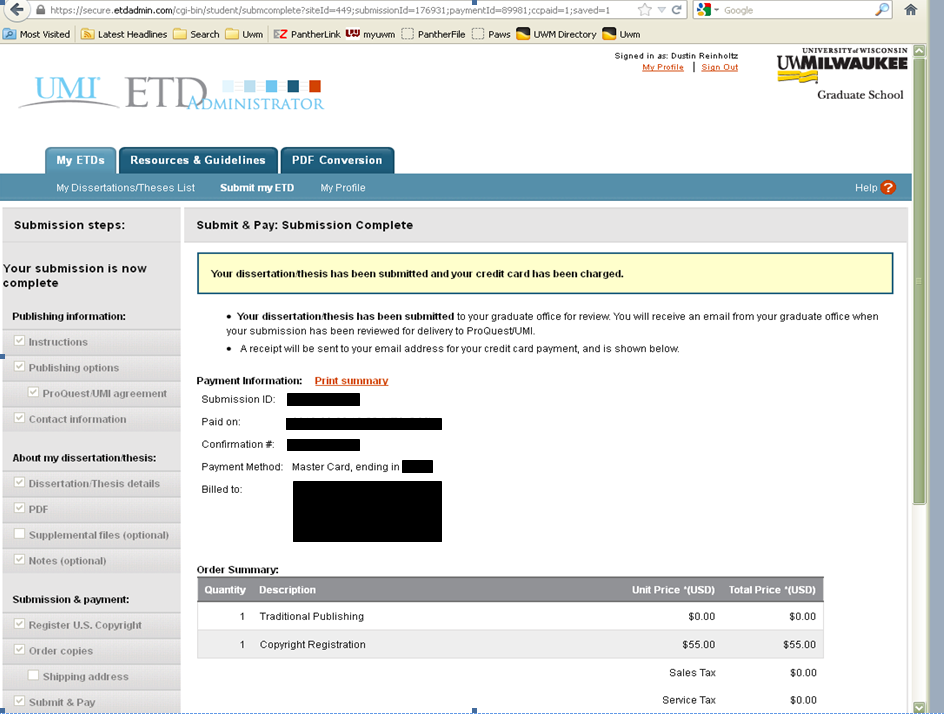 This tells you it was successfully submitted!     
This is the screen you WANT to see!  
Be sure to Sign Out when you are finished
Thank you for your attention during this PowerPoint Presentation